nacvso CONFERENCEJune 11–17, 2017)
HOSTED BY COUNTY OF SAN DIEGO OFFICE OF MILITARY & VETERANS
Nacvso president’s reception
JUNE 11, 2017
USS MIDWAY
A wonderful experience onBOARD uss midway
PRESIDENT’S RECEPTION TIMELINE
JUNE 11, 2017 (Sunday)
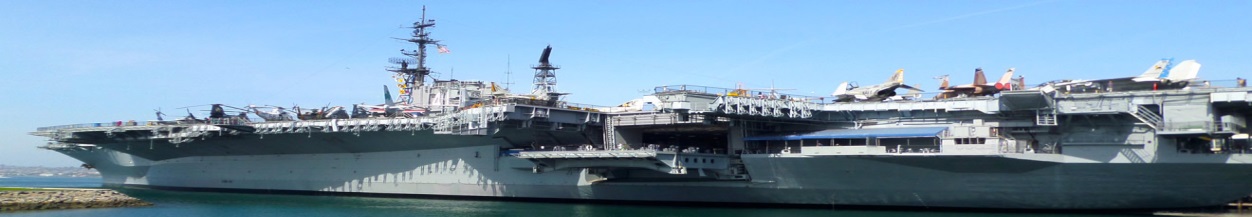 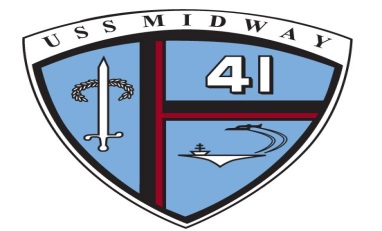 “Welcome PARTY” USS MIDWAY
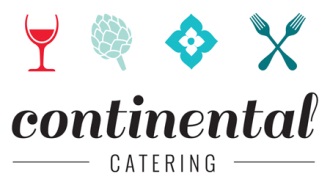 STATION MENU
TRAY PASSED APPETIZERS

GARLIC SHRIMP SHOTS
roasted poblano sauce

HERB CHICKEN SKEWER
Marinated chicken, lemon beurre blanc

CAPRESE SKEWER

ANCHO MARTINI STATION

ANCHO CHICKEN MARTINI
Ancho chili red sauce, cheesy hominy grits, chipotle cream, cilantro, green onions… presented in large martini glass

SHORT RIB STATION

BONELESS BRAISED BEEF SHORT RIB
Port wine demi

GARLIC MASH POTATOES
PASTA STATION

ORECCHIETTE PASTA 
WITH SAUSAGE FENNEL SAUCE

PENNE PASTA 
WITH PINK VODKA SAUCE

DESSERT

WARM BROWNIE HOT FUDGE SUNDAES

CHEESE DISPLAY

AWARD WINNING ARTISAN CHEESES

SLIDER STATION

BUILD YOUR OWN SLIDERS (BEEF & CHICKEN)

COFFEE

REGULAR & DECAF | SUGAR & HALF & HALF
Nacvso “fun diego” week schedule
JUNE 12, 2017 (Monday)
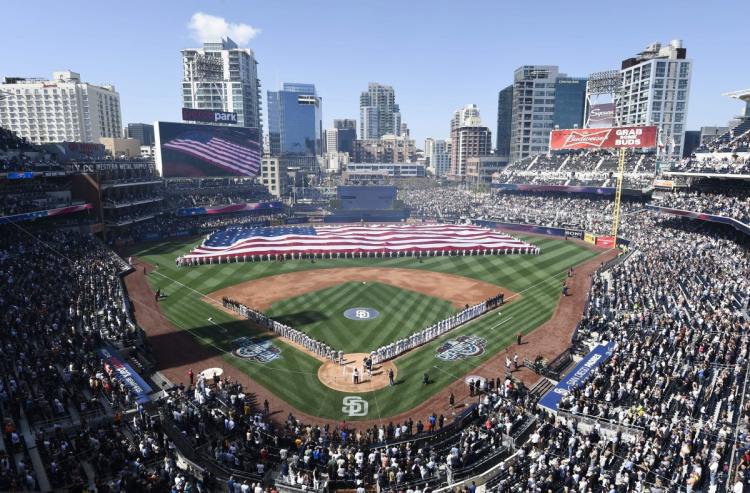 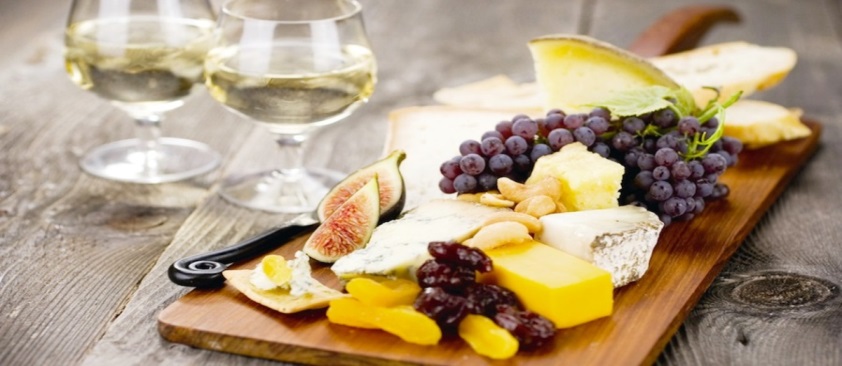 Nacvso “fun diego” week schedule
JUNE 13, 2017 (Tuesday)
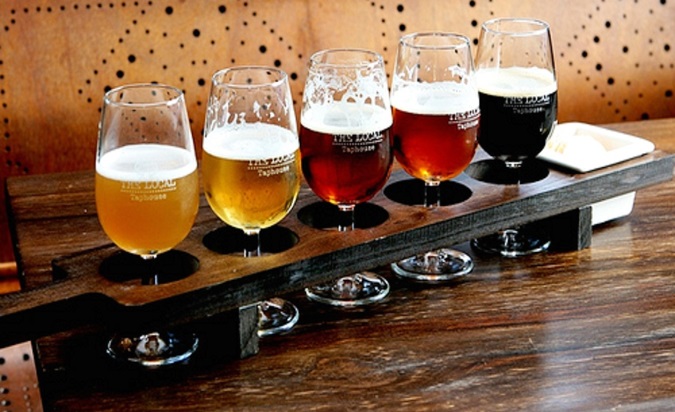 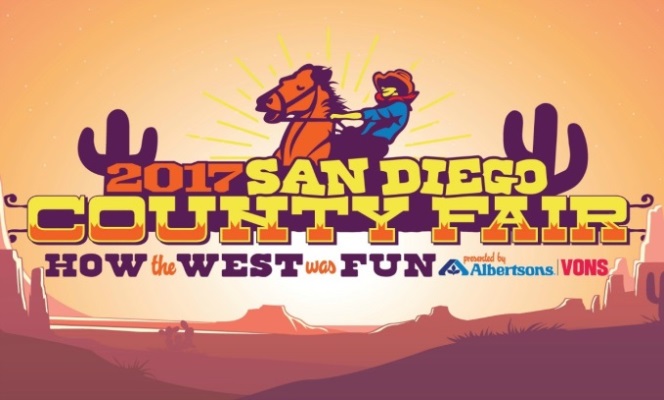 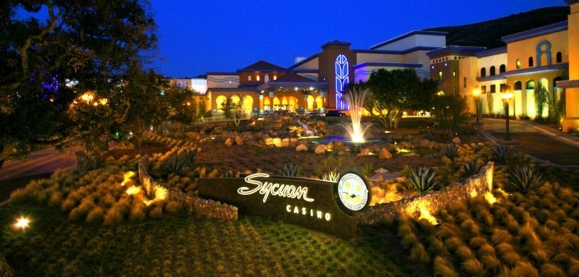 Nacvso “fun diego” week schedule
JUNE 14, 2017 (Wednesday)
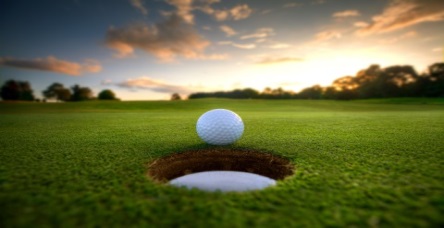 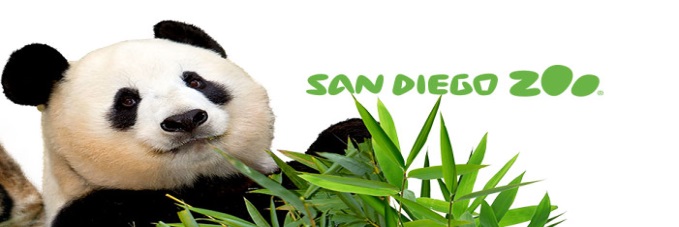 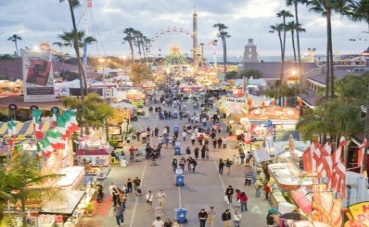 Nacvso “fun diego” week schedule
JUNE 15, 2017 (Thursday)
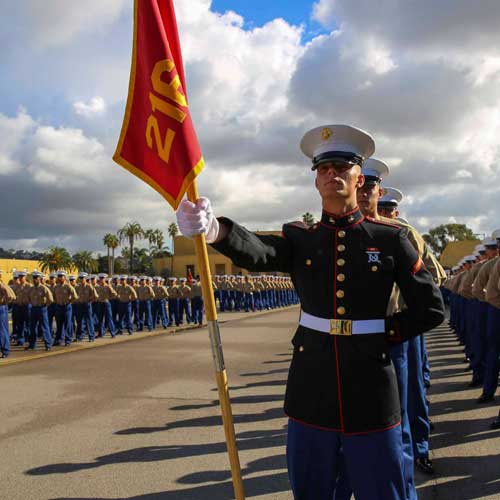 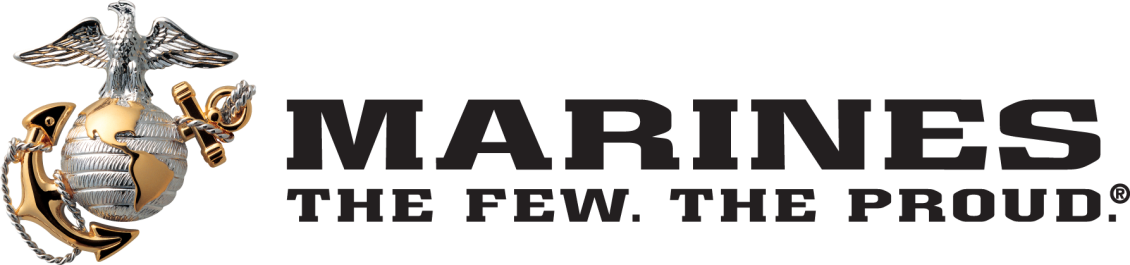 JUNE 16, 2017 (Friday)
Marine corps boot camp graduation
JUNE 16, 2017 (Friday)
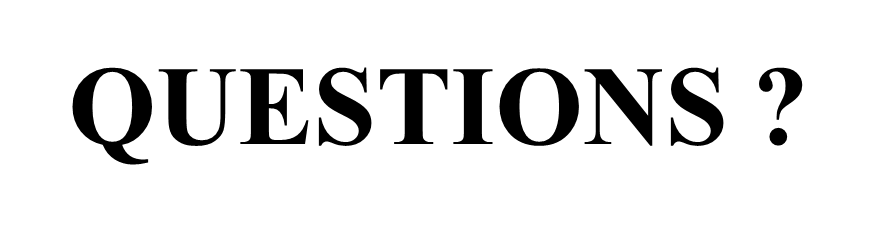